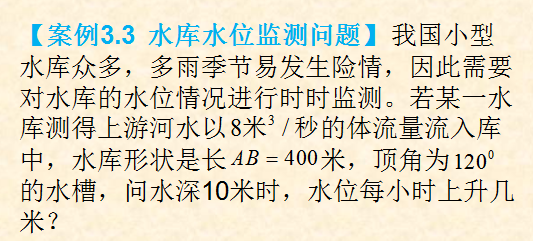 第二节     求导的方法
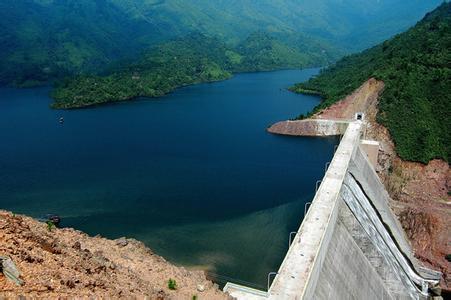 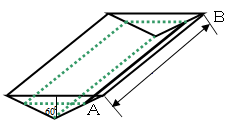 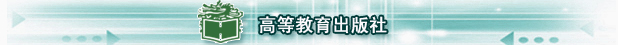 解　设在  时刻水深为     ，显然水库内水量是水深  的函数，由于水深又是时间  的函数知，于是  是  的复合函数。由题意得
                                        ，
而要求的是当        时，水面每小时上升的速度    ，对上式两边关于  求导，得

                                            ，
而                                       米，

即水深10米时，水位每小时约上升2.08 米。
第二节     求导的方法
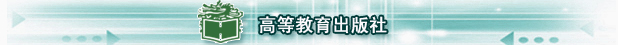